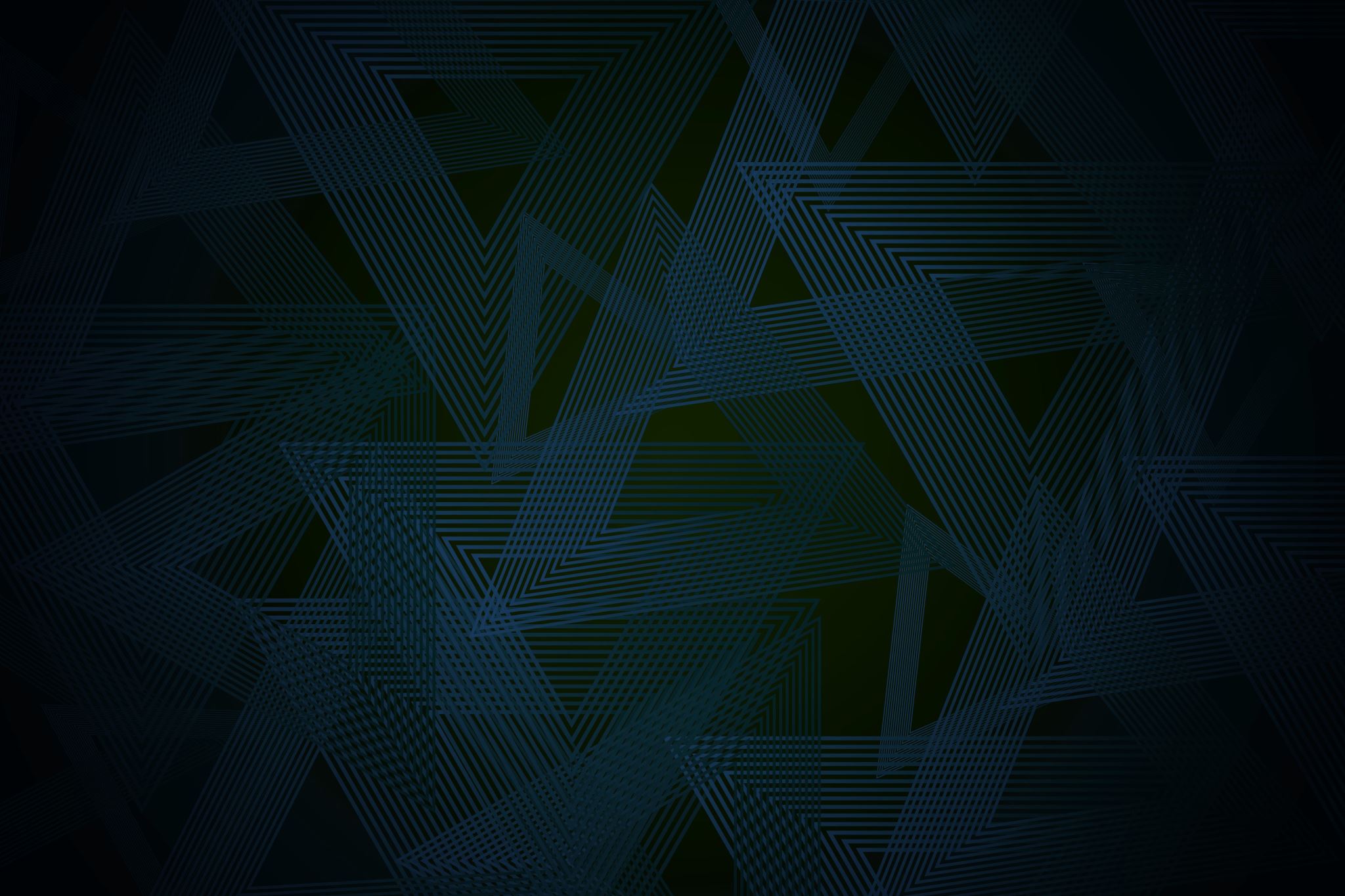 Teaching Communication
CORD Curriculum Toolkit
Dr. Emily Gohde, MD
Types of Communication
Patients, families, public
Physicians/consultants
Nurses, PCAs, other staff
Work as member or leader of a group
ACGME Milestones
Communication with Patients and Families
[Speaker Notes: Minimize communication barriers (language, understanding, etc)
Explain in simple, non-medical language to avoid confusion
Provide updates 
New learners should observe difficult conversations performed by more experienced individuals prior to attempting on their own (teachers should also be available as back up in the event a new learner begins to struggle)]
Communication with Physicians/Consultants
The 5 Cs of Consults
[Speaker Notes: Contact
State name, rank and service
Identify consulting physician
Communicate
Present concise story
Core question
State need for consultation and time frame
Collaboration
Be open to incorporating consultants recs
Closing the loop
Review and repeat plan]
Nursing communication
Team/Leader Communication
[Speaker Notes: Can be one of the most difficult communication types
Learners need to be able to speak up and command the room with confidence but not arrogance
Should always seek out input from other team members (opportunity to avoid missing things, someone may think of something you haven’t, etc)]
Feedback
[Speaker Notes: Be specific: vague feedback does not give learning opportunity for improvement. Be as specific as possible so they can practice specific weakness
Timely: give feedback in real time or shortly after. Delays in feedback make it difficult for learner to reflect on mistakes
Explain consequences: important to explain consequences of mistakes in order for learner to understand the importance of good communication. Should be explained in a non-critical, constructive manner
Avoid punishment/criticism: feedback should be constructive and straightforward but should be insulting or demeaning. Punishment and criticism does not facilitate learning and may cause setbacks in learning. Learner may become fearful of interactions.]
Utilization of Sim Scenarios
Practice difficult scenarios
Variety of scenarios
Feedback
In the moment
Post-scenario debrief
[Speaker Notes: Delivering difficulty news to patient/family
Reporting death to family
Consults 
Running codes/traumas (practice team leadership)]
Provide support
In early stages offer “back up”
Decrease assistance as learner progresses
Availability for questions/concerns
[Speaker Notes: Learners should always feel supported
Learners will require less assistance as they progress but never leave them without back up until they’ve shown full competence, and even then be available to answer questions]
Learner Resources
EM Sim Cases (https://emsimcases.com/category/cases/communication/)
SAEM Communication modules
References
The ACGME Outcome Project. ACGME core competencies. Available at: http://www.acgme.org/outcome/comp/compFull.asp. Accessed Sep 7, 2021.
https://www.saem.org/docs/default-source/saem-documents/education/module-04-patient-communication-skills.pdf
Spencer R, Logan P, Coiera E. Supporting Communication in the Emergency Department.. 2002 by the Centre for Health Informatics, University of New South Wales, SYDNEY NSW 2052. Printed and bound by the University of New South Wales. Kreps, L., Organizational Communication. Second ed. 1990, New York:Longman.
Kessler C, Tadisina K, Saks M, et al. The 5Cs of Consultation: Training Medical Students to Communicate Effectively in the Emergency Department. J Emerg Med. 2015 Nov:49(5):713-721. PMID: 26250838